REPUBLIKA HRVATSKAZADARSKA ŽUPANIJAPRORAČUN ZADARSKE ŽUPANIJE ZA 2019. GODINU I PROJEKCIJA ZA 2020. i 2021. GODINU- vodič za građane -
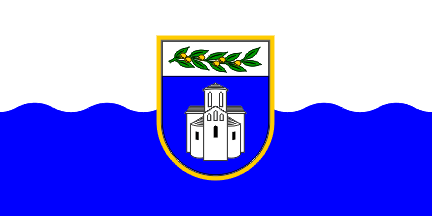 Nacrt prijedloga Proračuna Zadarske županije za 2019. godinu i projekcije za 2020. i 2021. godinu razmatran je na 12. sjednici Kolegija župana Zadarske županije održanoj dana 15. studenog 2018. godine i poslan Županijskoj skupštini na donošenje.



Zadar, studeni 2018.
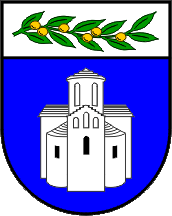 Proračun Zadarske županije za 2019. godinu i projekcija za 2020. i 2021. godinu
Upravni odjel za financije i proračun
Prihodi i primici Proračuna Zadarske županije
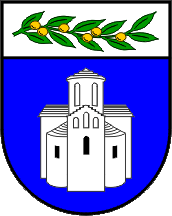 Prihodi i primici Proračuna Zadarske županije sastoje se od:

prihoda poslovanja                                                                  
prihoda od prodaje nefinancijske imovine
primitaka od financijske imovine i zaduživanja
vlastitih izvora
Grafikon 1. Prikaz udjela prihoda i primitaka
u Proračunu Zadarske županije za 2019. godinu
Tablica 1. Plan prihoda i primitaka Proračuna Zadarske županije za 2019. godinu
Upravni odjel za financije i proračun
Rashodi i izdaci proračuna Zadarske županije
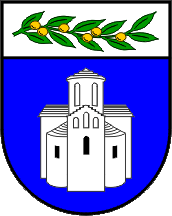 Rashodi i izdaci proračuna Zadarske županije sastoje se od:

rashoda poslovanja                                                                                                                                             
rashoda za nabavu nefinancijske imovine
izdataka za financijsku imovinu i otplatu zajmova
Grafikon 2. Prikaz udjela rashoda i izdataka u Proračunu Zadarske županije za 2019. godinu
Tablica 2. Plan rashoda i izdataka Proračuna Zadarske županije za 2019. godinu
Upravni odjel za financije i proračun
Zadarska županija
Proračunski korisnici Zadarske županije
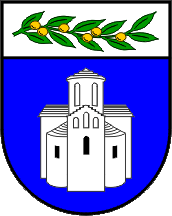 Zadarska županija ima 64 proračunska korisnika.
Proračunski korisnici Zadarske županije su:

Osnovne škole osim onih na području grada Zadra - 27
Sve srednje škole – 19
Srednjoškolski đački dom Zadar - 1
Sve ustanove u zdravstvu i Dom za stare i nemoćne - 7
Kazalište lutaka, Narodni muzej - 2 
Zavod za prostorno uređenje, JU Natura jadera - 2 
ZADRA, AGRRA, INOVACIJA - 3
Vijeća nacionalnih manjina (albanska, bošnjačka, srpska) - 3
Od ukupno planiranih prihoda i primitaka (bez vlastitih izvora/viška), 709,0 mil. kuna ili 69% odnosi se na proračunske korisnike Zadarske županije:
ustanove u zdravstvu – 642,7 mil. kuna (7 korisnika),
srednje škole i srednjoškolski đački dom – 32,6 mil. kuna (20 korisnika),
osnovne škole – 6,6 mil. kuna (27 korisnika),
ostali korisnici Sustava riznice – 27,1 mil. kuna (AGRRA, Inovacija, Natura Jadera, Zavod za prostorno uređenje, Zadra Nova, Narodni muzej i Kazalište lutaka).
Upravni odjel za financije i proračun
Upravni odjel za financije i proračun
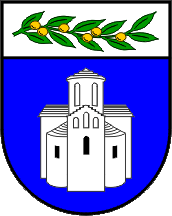 Zadarska 
županija
Rashodi proračuna Zadarske županije po organizacijskoj klasifikaciji
Grafikon 3. Prikaz udjela rashoda i izdataka po upravnim odjelima u Proračunu Zadarske županije za 2019. godinu
Tablica 3. Plan rashoda i izdataka po upravnim odjelima Proračuna Zadarske županije za 2019. godinu
Upravni odjel za financije i proračun
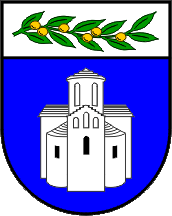 Zadarska županija
Rashodi Proračuna Zadarske županije po funkcijskoj klasifikaciji
Grafikon 4. Prikaz udjela rashoda i izdataka po funkcijskoj klasifikaciji u Proračunu Zadarske županije za 2019. godinu
Tablica 4. Plan rashoda i izdataka po funkcijskoj klasifikaciji Proračuna Zadarske županije za 2019. godinu
Upravni odjel za financije i proračun
Projekti financirani od inozemnih vlada, međunarodnih organizacija, institucija i tijela EU i iz državnog proračuna temeljem prijenosa EU sredstava
Projekti financirani od inozemnih vlada, međunarodnih organizacija, institucija i tijela EU i iz državnog proračuna temeljem prijenosa EU sredstava
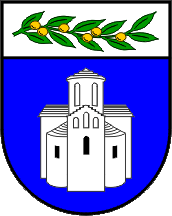 Zadarska     županija
Hvala na pažnji !
Dodatne i detaljnije informacije možete pronaći na službenoj mrežnoj stranici Zadarske županije
http://zadarska-zupanija.hr/component/k2/item/540-proracun-vodic-za-gradane
Upravni odjel za financije i proračun